Fig. 13. Chondrite-normalized REE variations. (a) Eu anomaly (Eu/Eu* = Eu observed/Eu interpolated) vs ...
J Petrology, Volume 39, Issue 5, May 1998, Pages 905–936, https://doi.org/10.1093/petroj/39.5.905
The content of this slide may be subject to copyright: please see the slide notes for details.
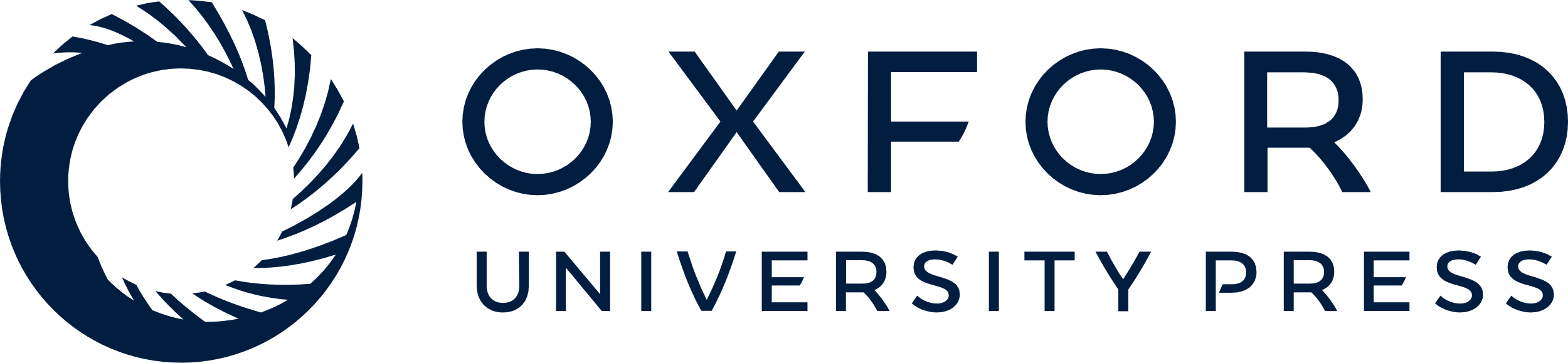 [Speaker Notes: Fig. 13. Chondrite-normalized REE variations. (a) Eu anomaly (Eu/Eu* = Eu observed/Eu interpolated) vs LaN. (b) LaN vs SmN. (c) LuN vs SmN. La is chosen to represent the LREEs, Sm the trivalent MREEs and Lu the HREEs. Trivalent MREEs are partitioned into pyroxene, kaersutite (Fig. 11) and apatite. Kaersutitic amphibole is also HREE poor (Sisson, 1994). Eu (divalent MREE) behaves like Sr (Philpotts, 1970). Kaersutite and apatite have negative Eu anomalies, whereas feldspar has a positive Eu anomaly. Dashed lines of constant Sm/La and Sm/Lu bisect the origin. Solid arrows show inferred mineral accumulation vectors. MML, Montaña Majua lava; MMP (two samples), Montaña Majua pumice; MCL, Montaña de la Cruz trachy-phonolite; T2-25-4, unit mb3 (subunit C). Error bars show 2σ errors from three repeat analyses of tephri-phonolite.


Unless provided in the caption above, the following copyright applies to the content of this slide: © Oxford University Press 1998]